Урок подготовки к ЕГЭ
«Тяжело в учении – легко в бою»
Исследовать функции с помощью производной (В8)
Решим прикладную задачу (В 12)
Текстовую задачу (В 14)
На рисунке изображен график функции y=f(x) и касательная к нему в точке с абсциссой x0.Найдите значение производной функции  f(x) в точке x0.
На рисунке изображен график функции f(x), определенной на интервале (-9; 8). В какой точке отрезка [-8;-4]   f(x) принимает наибольшее значение?
На рисунке изображен график функции f(x), определенной на интервале (-9; 8). Найдите количество точек на отрезке      [-8;-4],в которых касательная к графику функции параллельна прямой y=3
На рисунке изображен график производной функции  y=f '(x), определенной на интервале (-7,5; 7). Найдите количество точек, в которых касательная к графику функции  f(x), параллельна прямой  y=x+1 или совпадает с ней.
На рисунке изображен график производной функции  y=f '(x), определенной на интервале (-7,5; 7). В какой точке отрезка [-5; -2] функция   f(x) принимает наименьшее значение
На рисунке изображен график производной функции  y=f '(x), определенной на интервале (-5; 5). Найдите коли-чество точек экстремума функции f(x) на отрезке [-4;3]
На рисунке изображен график производной функции  y=f '(x), определенной на интервале (-5; 5). Найдите про-межутки возрастания функции f(x).В ответе укажите сумму целых точек, входящих в эти промежутки.
Проекты мостов через Лену
Статистические данные по Якутии:За лето 2013 года уничтожено пожаром 712757га лесаЗа лето 2012 года уничтожено пожаром 139067 га леса
Ответы:
1 вариант
№1.    Ответ: 5
№2.    Ответ: -3
№3.    Ответ: -14
№4.    Ответ:  24
№5.    Ответ:  2
2 вариант
№1.   Ответ:  6
№2.   Ответ:  5
№3.   Ответ:  3
№4.   Ответ:  4
№5.   Ответ:  -0,5
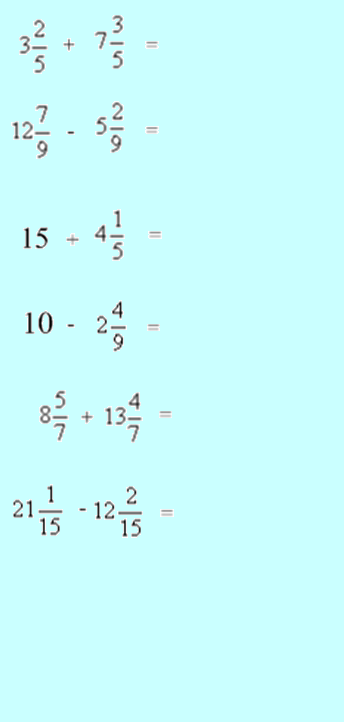 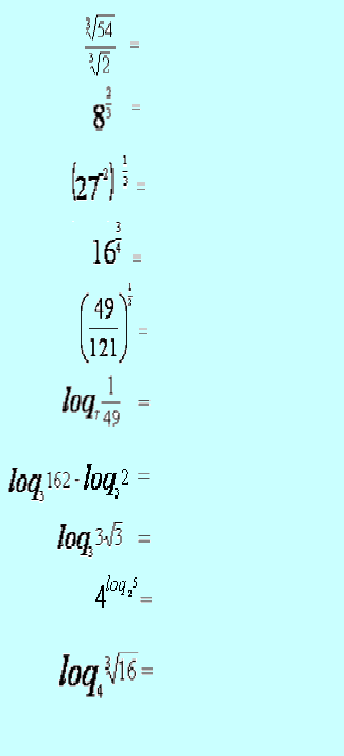 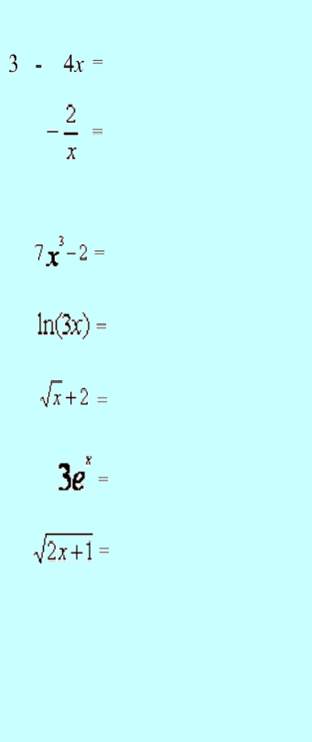 о
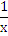 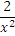 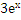 к
а
п
л
е
1 и 2 столбцы: вычислите, 
3 столбец: найдите производную функции
4
-2
3
4
8
25
е
а
с
о
и
с
я
т
р
б
-4
п
11
з
н
а
н
и
е